ODIN: Configurations
ESS: S. Ansell, S. Pullen, M. Strobl
PSI: U. Filges E. Lehmann, M. Morgano
TUM: E. Calzada, M. Lerche, J. Neuhaus, W. Petry, B. Schillinger, M. Schulz
Outline
Description of Configuration 2, Competitive Option as proposed, 12.5M€
Design and Setup Summary
Budget Details
Competitive Scope, 12.5 M€
Focussing, de-focussing, focussing neutron guide with m2-5 coatings 
Collimator position at 50 m
Sample position from 52 m to 64 m
L/D values (Collimation) between 100-10000
Complete wavelength frame multiplication chopper system
T0 chopper,
Set of moveable Wavelength Frame Multiplication Choppers,
Set of five Frame Overlap Choppers, Bandpass Chopper
Medium and high resolution scintillator based detector set ups
Time Of Flight detector
All necessary associated infrastructure
Schematic
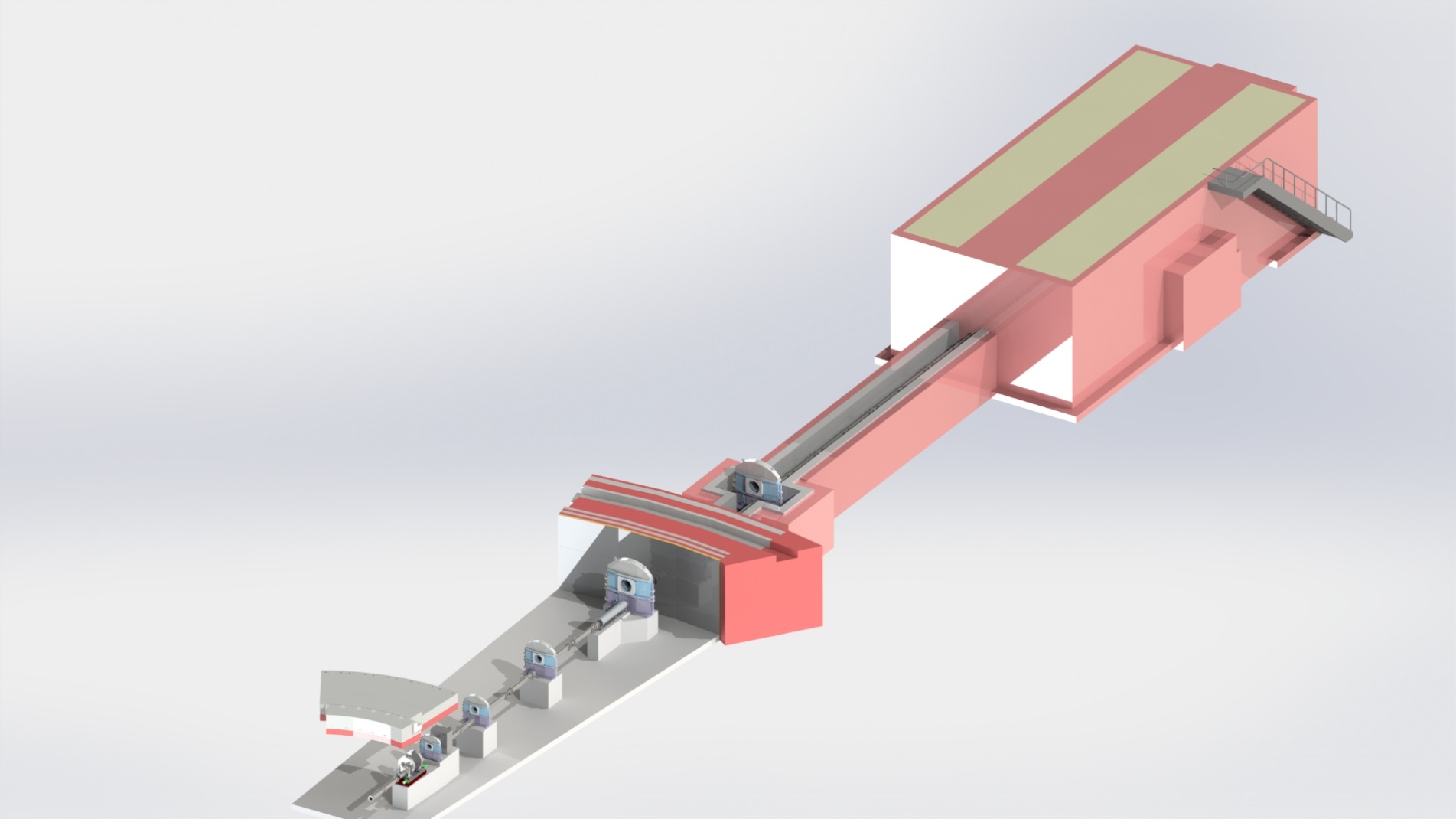 Budget, Competitive Option, 12.5M€
Detailed Labor Budget, Cost
Budget Details
Neutron guide, Heavy Shutter, 
As option 1
T0 and chopper system (TUM)
The costs are based on a budgetary quote from a manufacturer and cross-checked using ESS-0060400; Including VAT and budget uncertainty the numbers are consistent.
Cave Interior (PSI)
Additional items included are: Additional Infrastructure and potential motors
Add on (ESS)
An additional simple large FoV detector system is included in this option, cost based on experience and adding 50k€ to option 1.
Budget Details
Motion control (TUM)
Some additional axes for total of 77+ axes were added to option 1 increasing the cost by 10k€.
Time of flight detectors (ESS)
One ToF detectors is planned for option 2, the detector is based on an existing design which currently costs about 200k€.
Shielding, Infrastructure, Vacuum and PSS
Basically as option 1 with small additions to Infrastructure.
Scope within Cost Category, 9 M€
Focussing, de-focussing, focussing neutron guide with m2-5 coatings 
Collimator position at 50 m
Sample position from 52 m to 64 m
L/D values (Collimation) between 100-10000
Medium and high resolution scintillator based detector set ups
All necessary associated infrastructure
Competitive Scope, 12.5 M€
Focussing, de-focussing, focussing neutron guide with m2-5 coatings 
Collimator position at 50 m
Sample position from 52 m to 64 m
L/D values (Collimation) between 100-10000
Complete wavelength frame multiplication chopper system
T0 chopper,
Set of moveable Wavelength Frame Multiplication Choppers,
Set of five Frame Overlap Choppers, Bandpass Chopper
Medium and high resolution scintillator based detector set ups, large FOV detector
Time Of Flight detector
All necessary associated infrastructure
Summary and Conclusions II
“STAP has serious concerns that the recent ESS cost category assignment is inadequate to develop ODIN to its full potential and the funding issue needs to be addressed urgently before the phase 2 process begins”
“strong budget commitment and technical plans for implementing these capabilities should not be an afterthought”
“STAP is of unanimous opinion that  the current cost category A is inadequate to construct ODIN to fully utilize and take advantage of  ESS beam and geometry, incorporate modes of operation that are unique to ESS and world’s best, and provide unique and new classes of research and service opportunities that will be not available elsewhere.”
“The current cost category A budget will likely handicap ODIN from the beginning”
Summary and Conclusions III
“The new budget (about 12 million Euros) is a compromise that mitigates some of the concerns that STAP has.  However, STAP still strongly recommends that ESS re-reviews the current allocation to enable ODIN to be developed as world’s best instrument as originally envisioned.”

“STAP again in the strongest possible term recommends that the budget of ODIN is re-assessed before the upcoming tollgate review and to a minimum, awarded a Cost Category B status.”
THANK YOU!